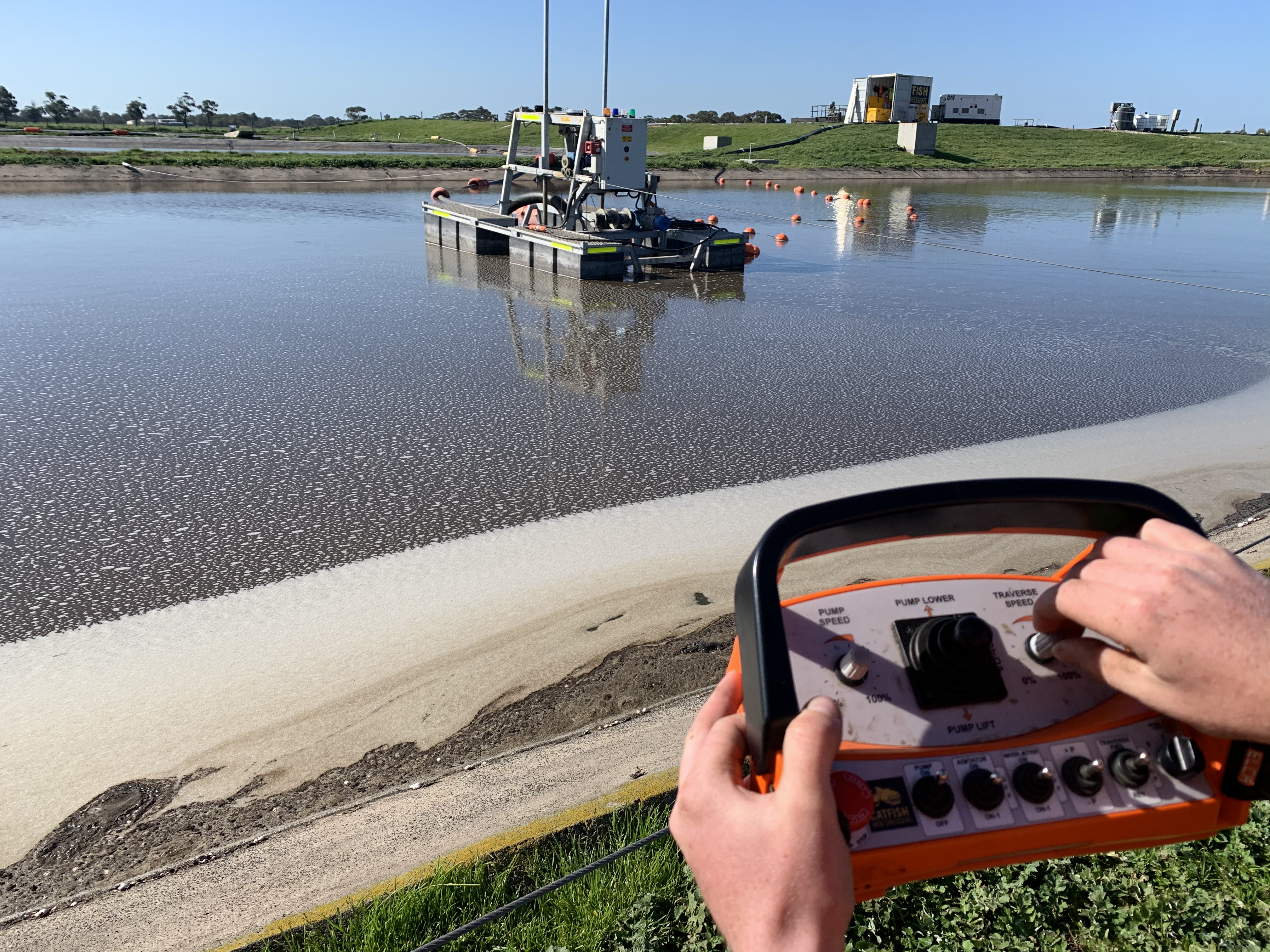 Desludging Wastewater Ponds Made Simple with Remote Controlled Mini-Dredgers
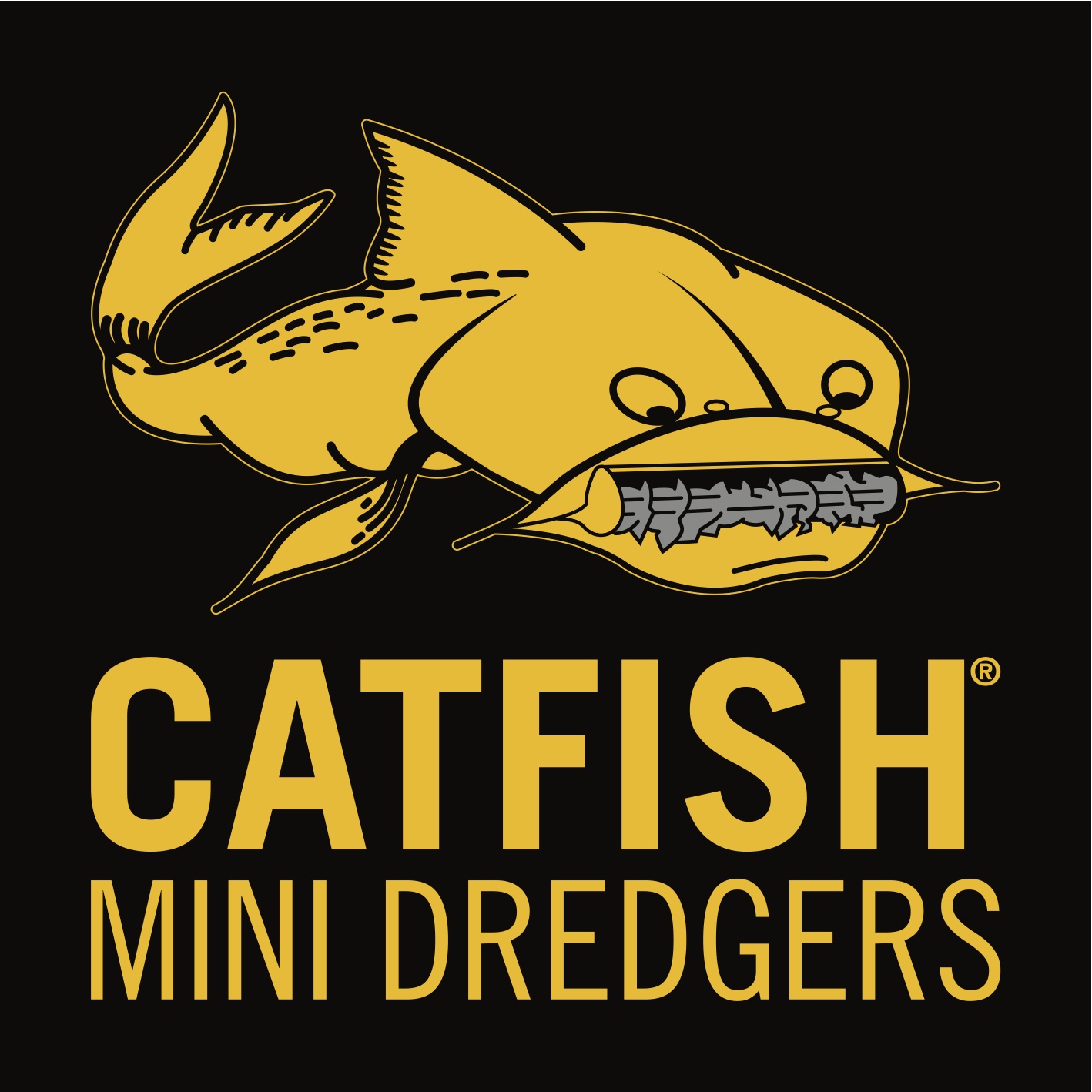 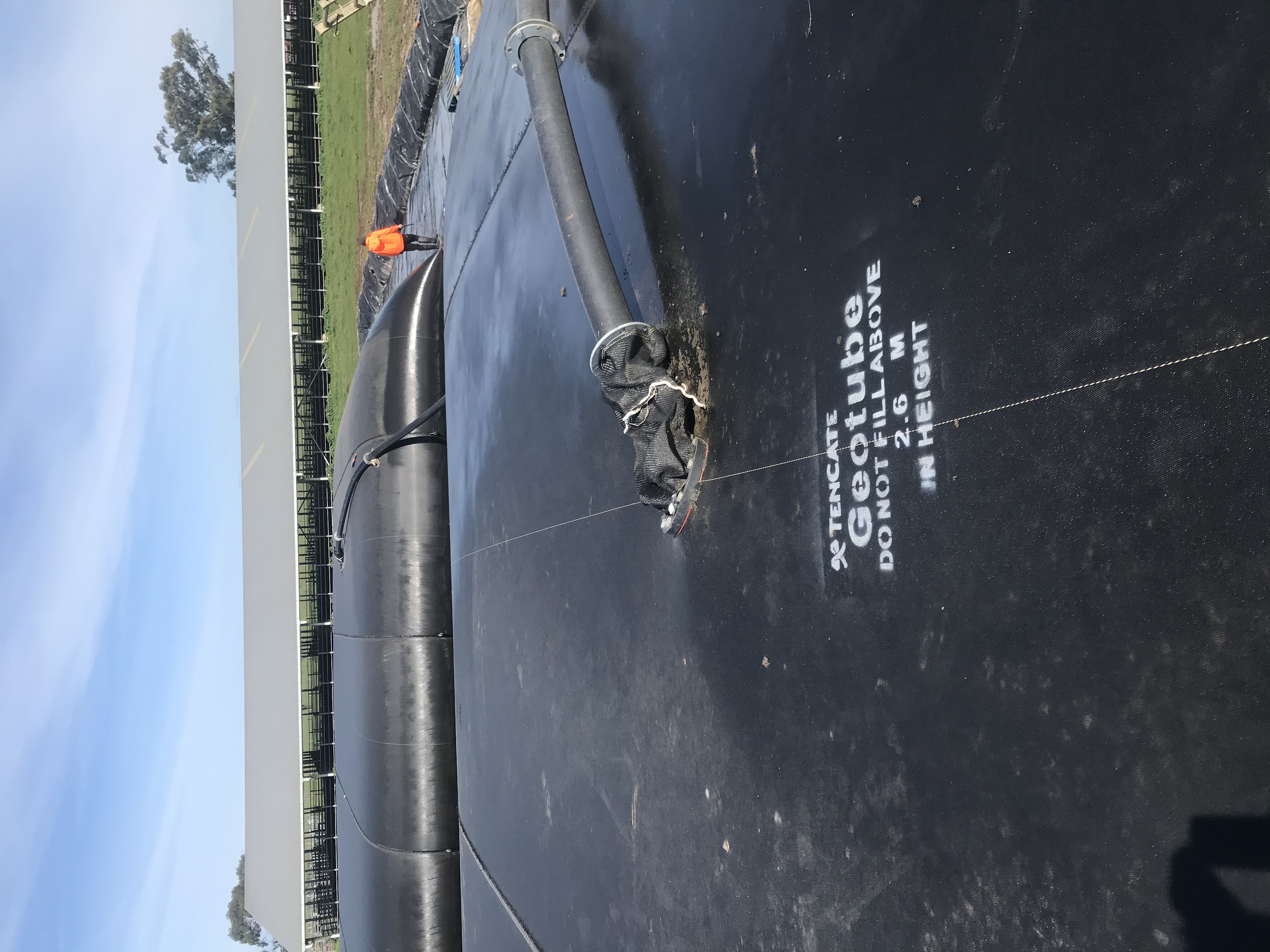 Geotextile Dewatering Bags for Desludging Wastewater Ponds Made Simple
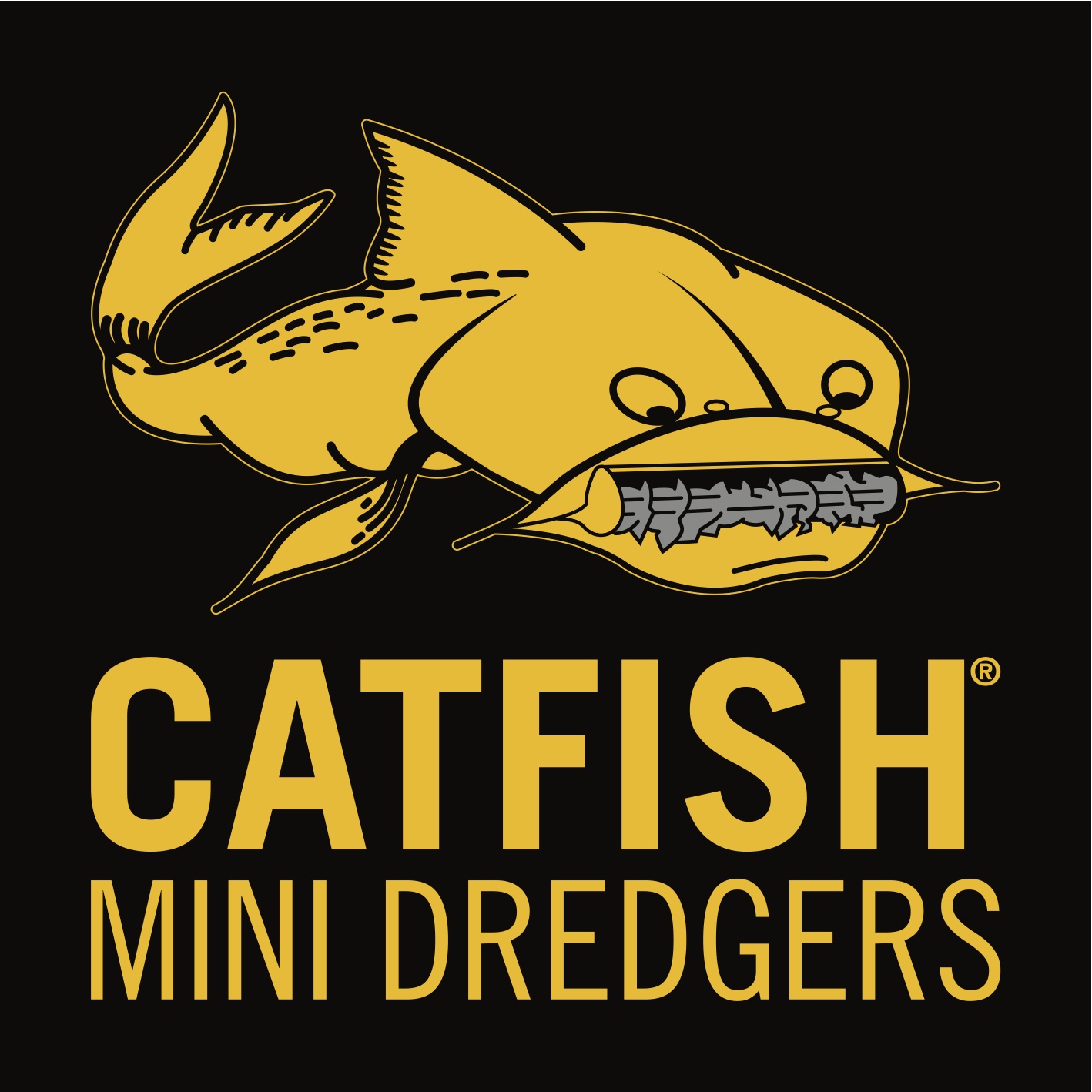